Week 2 Day 4English
Learning a poem off by heart
Home learning focus

To show understanding of a poem by learning parts off by heart.
This lesson includes:
one video about memorising
one video of poet Spike Milligan performing his poem 'On the Ning Nang Nong'
four activities
Task 1:
In your home learning books, write today’s date and the title of the lesson.

Task 2:
head over to https://www.bbc.co.uk/bitesize/articles/zs9csk7
There is one video and some examples to watch and explore followed by four practice activities.
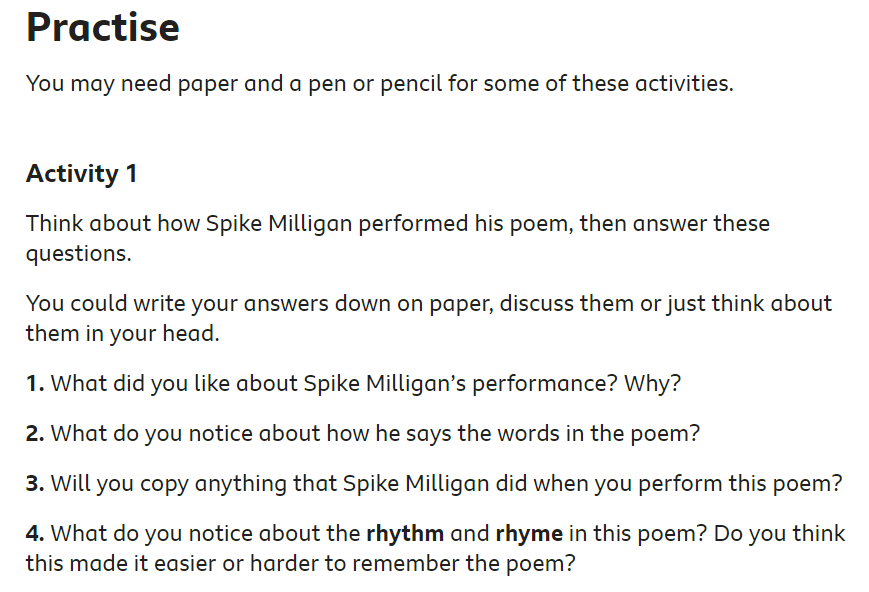 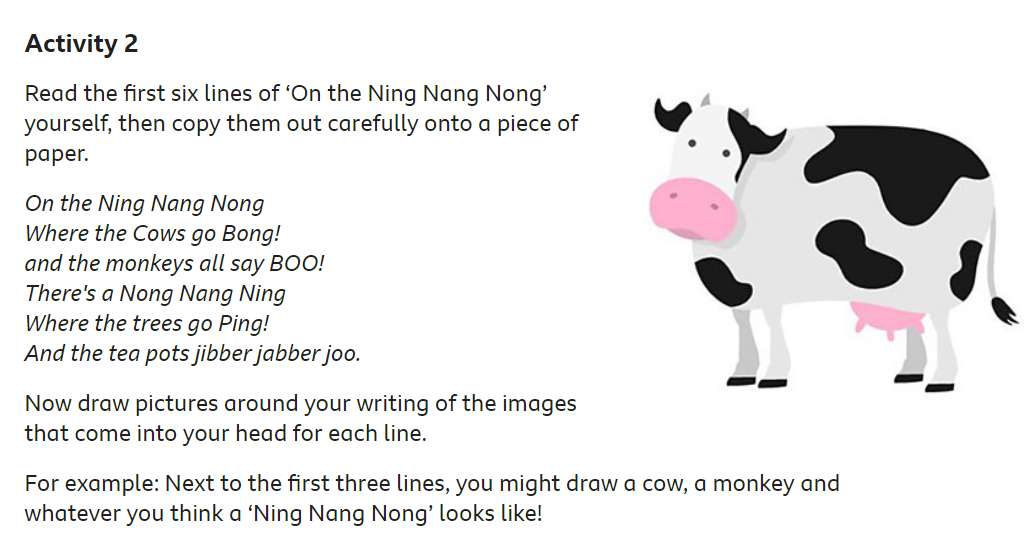 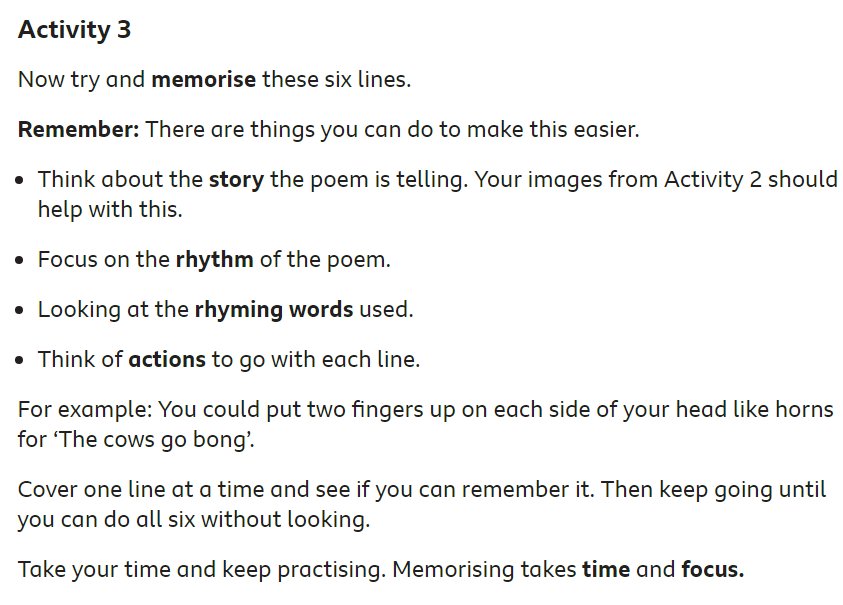 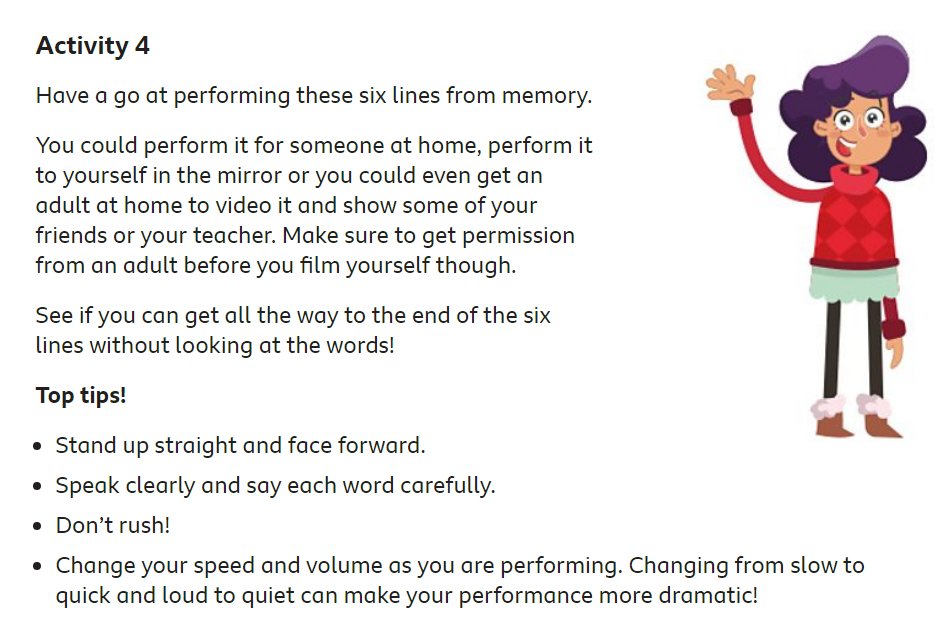